Figure 2 Precomputed homology relations and alignments. For most genomes contained in STRING, sensitive ...
Nucleic Acids Res, Volume 35, Issue suppl_1, 1 January 2007, Pages D358–D362, https://doi.org/10.1093/nar/gkl825
The content of this slide may be subject to copyright: please see the slide notes for details.
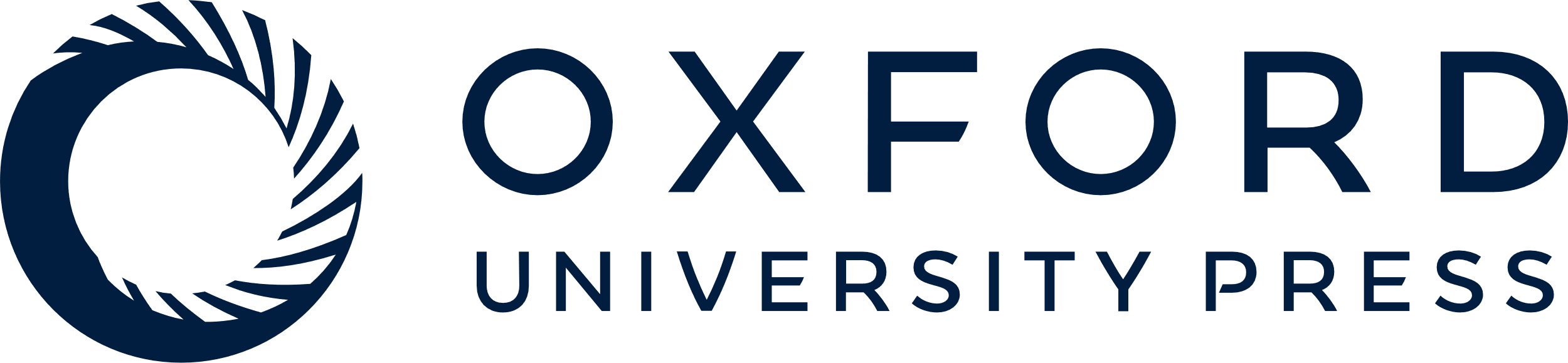 [Speaker Notes: Figure 2 Precomputed homology relations and alignments. For most genomes contained in STRING, sensitive all-against-all homology searches using the Smith–Waterman algorithm are included. These form the basis for assigning orthologs and transferring interaction information, but are also available directly to the user. Because they are stored in a relational database, access to homologs and alignments for any protein of interest is possible without the usual waiting time.


Unless provided in the caption above, the following copyright applies to the content of this slide: © 2006 The Author(s)This is an Open Access article distributed under the terms of the Creative Commons Attribution Non-Commercial License (http://creativecommons.org/licenses/by-nc/2.0/uk/) which permits unrestricted non-commercial use, distribution, and reproduction in any medium, provided the original work is properly cited.]